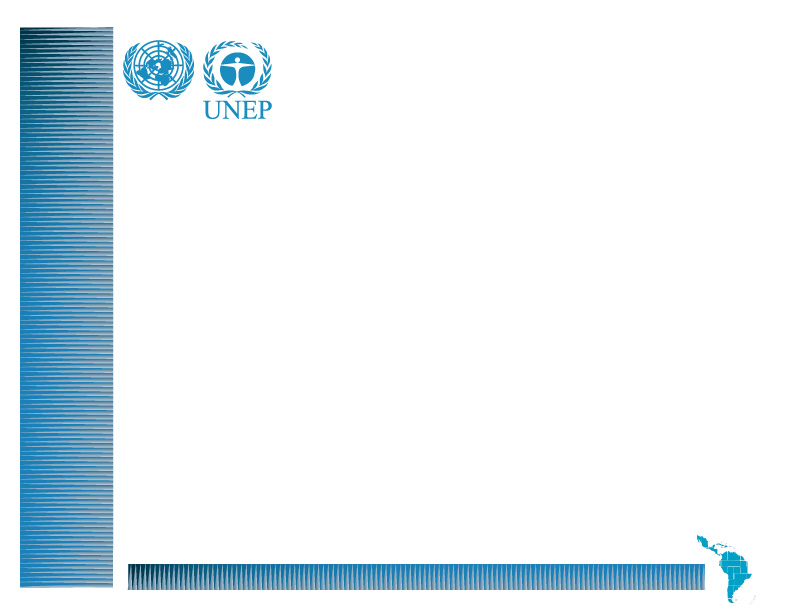 REUNIÓN REGIONAL DE CONSULTA DE GRUPOS PRINCIPALES Y ACTORES RELEVANTES DE AMÉRICA LATINA Y EL CARIBE 2015
7 de mayo de 2015
Hotel Country Inn & Suites Panamá Canal
Ciudad de Panamá, Panamá
Reunión Regional de Consulta del PNUMA con los Grupos Principales y Actores Relevantes de América Latina y el Caribe
Ciudad de Panamá, 7 de mayo de 2015
Sesión 1: Apertura
Bienvenida del PNUMA
Bienvenida de los representantes regionales
Presentación de los asistentes
Objetivos y resultados
Elección de autoridades
Aprobación de la agenda
Reunión Regional de Consulta del PNUMA con los Grupos Principales y Actores Relevantes de América Latina y el Caribe
Ciudad de Panamá, 7 de mayo de 2015
Bienvenida del PNUMA

Sra. Mara Murillo
Directora, Oficina Regional para América Latina y el Caribe
Programa de las Naciones Unidas para el Medio Ambiente

Sr. José de Mesa
Unidad de Grupos Principales y Actores Relevantes
Programa de las Naciones Unidas para el Medio Ambiente
Reunión Regional de Consulta del PNUMA con los Grupos Principales y Actores Relevantes de América Latina y el Caribe
Ciudad de Panamá, 7 de mayo de 2015
Bienvenida de los Representantes Regionales

Srta. Dalia Márquez
Directora Ejecutiva 
Organización Venezolana de Jóvenes para Naciones Unidas

Sr. Kenneth Ochoa
Profesor Asistente, Ingeniería Ambiental
Universidad El Bosque
Reunión Regional de Consulta del PNUMA con los Grupos Principales y Actores Relevantes de América Latina y el Caribe
Ciudad de Panamá, 7 de mayo de 2015
Presentación de los asistentes
Participante, organización, grupo principal
Niños y jóvenes
Trabajadores y sus sindicatos
Pueblos Indígenas y sus comunidades
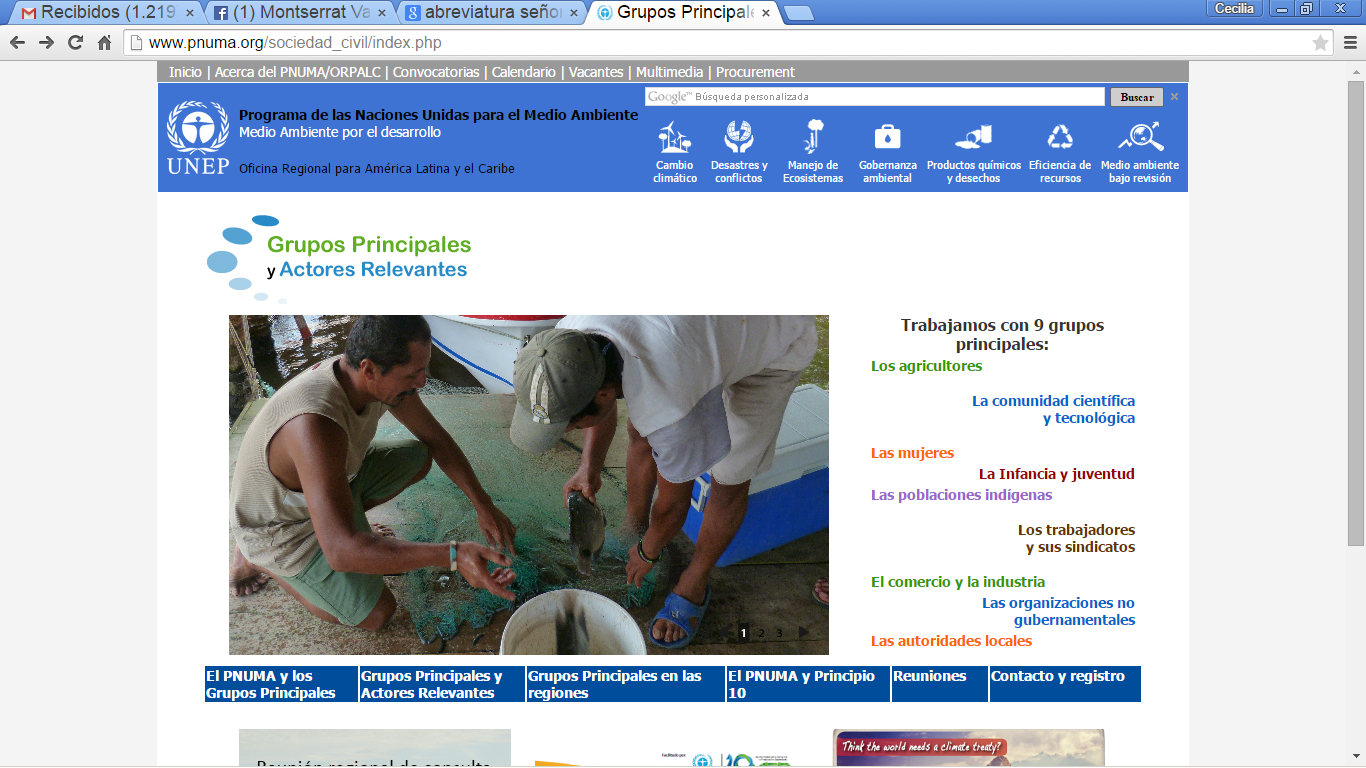 Agricultores
Mujeres
Comercio e industria
Autoridades locales
Organizaciones no gubernamentales
Comunidad científica y tecnológica
Reunión Regional de Consulta del PNUMA con los Grupos Principales y Actores Relevantes de América Latina y el Caribe
Ciudad de Panamá, 7 de mayo de 2015
Objetivos
Preparar la contribución de los representantes de los grupos principales y actores relevantes de la región a los procesos globales tales como la discusión de la agenda post-2015 y cambio climático.
Identificar oportunidades para mejorar la participación de los grupos principales y actores relevantes en procesos de definición de políticas en los diversos niveles.
Fomentar el diálogo de saberes entre los grupos principales y actores relevantes de la región.
Reunión Regional de Consulta del PNUMA con los Grupos Principales y Actores Relevantes de América Latina y el Caribe
Ciudad de Panamá, 7 de mayo de 2015
Resultados
Aportes a procesos de negociación ambiental internacional en sus distintos niveles, con énfasis en: 1) el ciclo de decisiones políticas del PNUMA (UNEA, CPR, Foro Regional de Ministros, etc.); 2) la agenda post-2015; 3) cambio climático; 4) producción y consumo sostenible.
Declaración
Mensajes clave
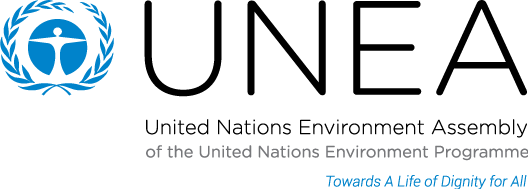 MGSF, Foro Regionalde Ministros, etc.
Reunión Regional de Consulta del PNUMA con los Grupos Principales y Actores Relevantes de América Latina y el Caribe
Ciudad de Panamá, 7 de mayo de 2015
Elección de autoridades
1 Presidente + 2 relatores
Presidente:
Serán sus funciones: 
llamar al orden;
dar la palabra;
guiar el cumplimiento del orden del día;
contribuir a la elaboración del documento de resultados;
contribuir a la elaboración del informe final.
Reunión Regional de Consulta del PNUMA con los Grupos Principales y Actores Relevantes de América Latina y el Caribe
Ciudad de Panamá, 7 de mayo de 2015
Relatores:
Serán sus funciones: 
tomar notas del desarrollo de la reunión; 
recopilar los aportes remitidos por las mesas de trabajo;
recopilar los aportes remitidos por los participantes; 
coordinar la elaboración del documento de resultados;
contribuir a la elaboración del informe final.
Reunión Regional de Consulta del PNUMA con los Grupos Principales y Actores Relevantes de América Latina y el Caribe
Ciudad de Panamá, 7 de mayo de 2015
Elección de autoridades
Propuesta de candidatos por parte de terceros.
Aceptación de las nominaciones por parte de los candidatos.
Votación a mano alzada.

Máximo un copresidente
Mínimo un relator para todo el evento. Además, habrá relatores por mesas de trabajo (un angloparlante y  un hispanoparlante).
No es equivalente a representantes regionales.
Reunión Regional de Consulta del PNUMA con los Grupos Principales y Actores Relevantes de América Latina y el Caribe
Ciudad de Panamá, 7 de mayo de 2015
Mesas de trabajo
Para la formación de las mesas de trabajo, los participantes se dividirán en dos grupos de doce personas.

Cada mesa debe escoger dos relatores (un angloparlante y  un hispanoparlante) para poder tener los mensajes en los dos idiomas.
Reunión Regional de Consulta del PNUMA con los Grupos Principales y Actores Relevantes de América Latina y el Caribe
Ciudad de Panamá, 7 de mayo de 2015
Aprobación de la agenda
Lectura + (propuestas) + aprobación
Reunión Regional de Consulta del PNUMA con los Grupos Principales y Actores Relevantes de América Latina y el Caribe
Ciudad de Panamá, 7 de mayo de 2015
Reunión Regional de Consulta del PNUMA con los Grupos Principales y Actores Relevantes de América Latina y el Caribe
Ciudad de Panamá, 7 de mayo de 2015
Rendición de cuentas de los representantes regionales (20’)
Srta. Dalia Márquez, OVJNU.
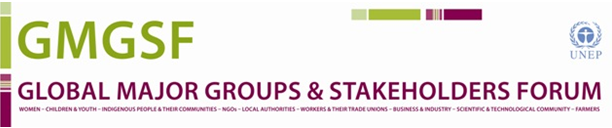 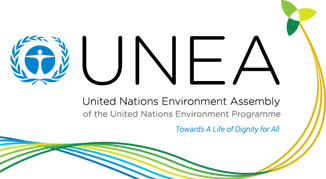 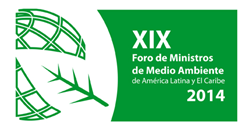 Reunión Regional de Consulta del PNUMA con los Grupos Principales y Actores Relevantes de América Latina y el Caribe
Ciudad de Panamá, 7 de mayo de 2015
Sesión 4
Sesiones 2 y 3
Reunión Regional de Consulta del PNUMA con los Grupos Principales y Actores Relevantes de América Latina y el Caribe
Ciudad de Panamá, 7 de mayo de 2015
Reunión Regional de Consulta del PNUMA con los Grupos Principales y Actores Relevantes de América Latina y el Caribe
Ciudad de Panamá, 7 de mayo de 2015
Reunión Regional de Consulta del PNUMA con los Grupos Principales y Actores Relevantes de América Latina y el Caribe
Ciudad de Panamá, 7 de mayo de 2015
Reunión Regional de Consulta del PNUMA con los Grupos Principales y Actores Relevantes de América Latina y el Caribe
Ciudad de Panamá, 7 de mayo de 2015
Reunión Regional de Consulta del PNUMA con los Grupos Principales y Actores Relevantes de América Latina y el Caribe
Ciudad de Panamá, 7 de mayo de 2015
Sesión 4: Documento de resultados
Breve (máximo 2 carillas).
Desde ALC y para los Estados Parte.
Enfocado en temas sustantivos.
Conteniendo exclusivamente consensos alcanzados.
A pulir en su forma y lenguajes.
Reunión Regional de Consulta del PNUMA con los Grupos Principales y Actores Relevantes de América Latina y el Caribe
Ciudad de Panamá, 7 de mayo de 2015
Sesión 4: Elección de representantes regionales
En consultas informales cada subregión elige 1 candidato.
En plenario los 4 candidatos deben aceptar las nominaciones.
Cada participante vota 2 candidatos distintos al que nomina.
Los 2 más votados serán titulares.
Los 2 menos votados serán suplentes.
Mesoamérica
Caribe
Andes
Cono sur
Candidato
Candidato
Candidato
Candidato
Titular
Titular
Suplente
Suplente
Plenario
Reunión Regional de Consulta del PNUMA con los Grupos Principales y Actores Relevantes de América Latina y el Caribe
Ciudad de Panamá, 7 de mayo de 2015
Los representantes regionales:
Facilitan la participación de los MGS de la región.
No representan a los grupos principales de la región.
Apuntan a incorporar perspectivas regionales en la UNEA.
Son observadores en el MGFC y participan del MGSGF.
Brindan conocimiento experto sobre los temas del ciclo.

Normalmente, el mandato es de un año.
Reunión Regional de Consulta del PNUMA con los Grupos Principales y Actores Relevantes de América Latina y el Caribe
Ciudad de Panamá, 7 de mayo de 2015
Deben:
Tener conocimientos técnicos.
Provenir de organizaciones acreditadas (solicitarlo).
Contar con disponibilidad para viajar.
Comprometer esfuerzos a mediano plazo.

Es recomendable:
Tener conocimientos de procedimiento.
Contar con capacidad para desenvolverse en inglés. 
Contribuir al balance de género.
Reunión Regional de Consulta del PNUMA con los Grupos Principales y Actores Relevantes de América Latina y el Caribe
Ciudad de Panamá, 7 de mayo de 2015
Nominación
Mesoamérica:
Caribe:
Región andina:
Cono Sur:

Elección
Titular:
Titular:
Suplente:
Suplente: